デザイン実例集
8 画像のレイアウト
BEFORE
インフルエンザ桿菌（Haemophilus influenzae ）
グラム陰性桿菌
b型(Hib)が5歳未満の乳幼児に感染することで、肺炎、敗血症、髄膜炎、化膿性関節炎等の重篤な疾患を引き起こす
ワクチン接種により重篤な感染リスクを95%以上減らすことができる
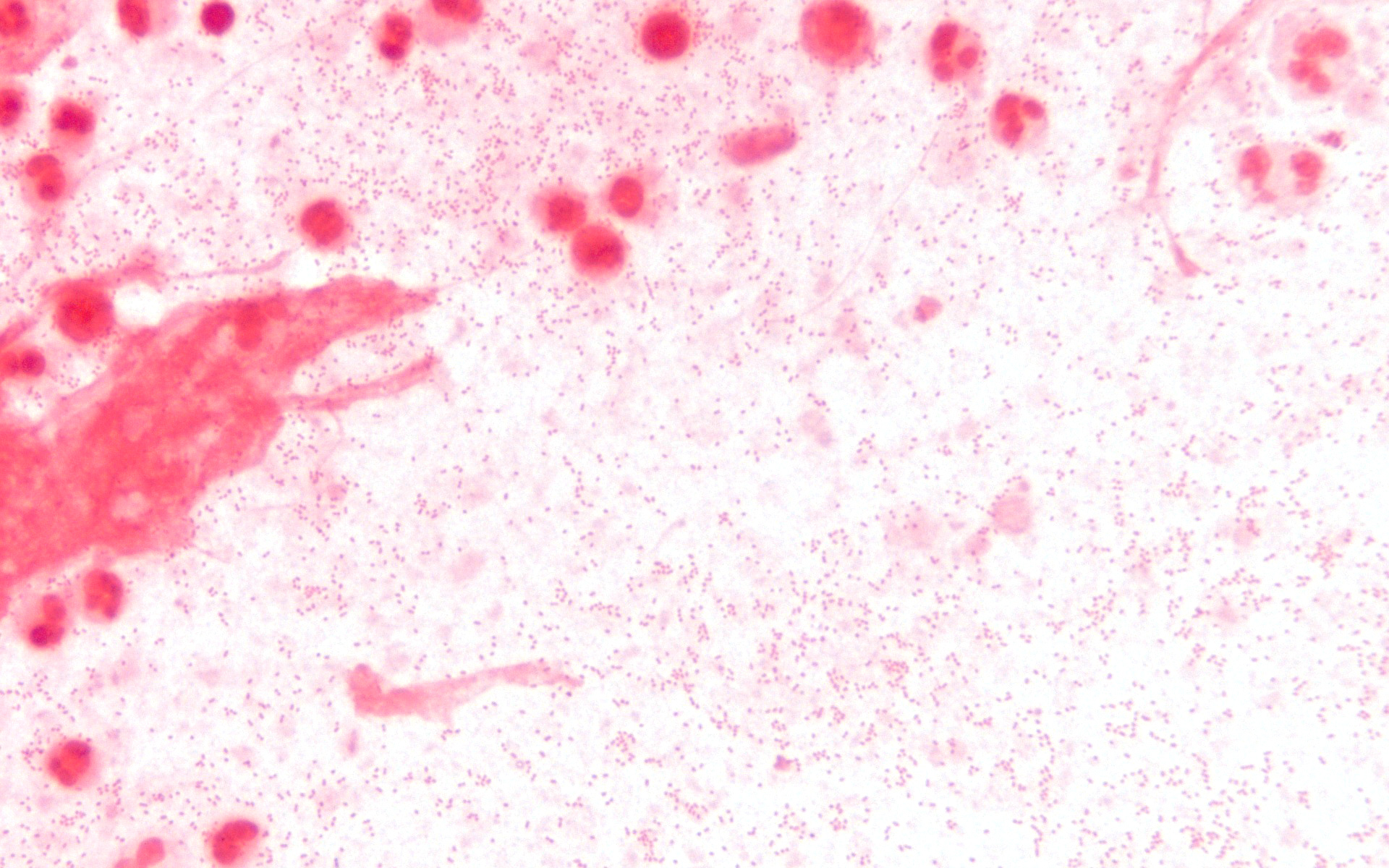 Wikimedia Commons
AFTER
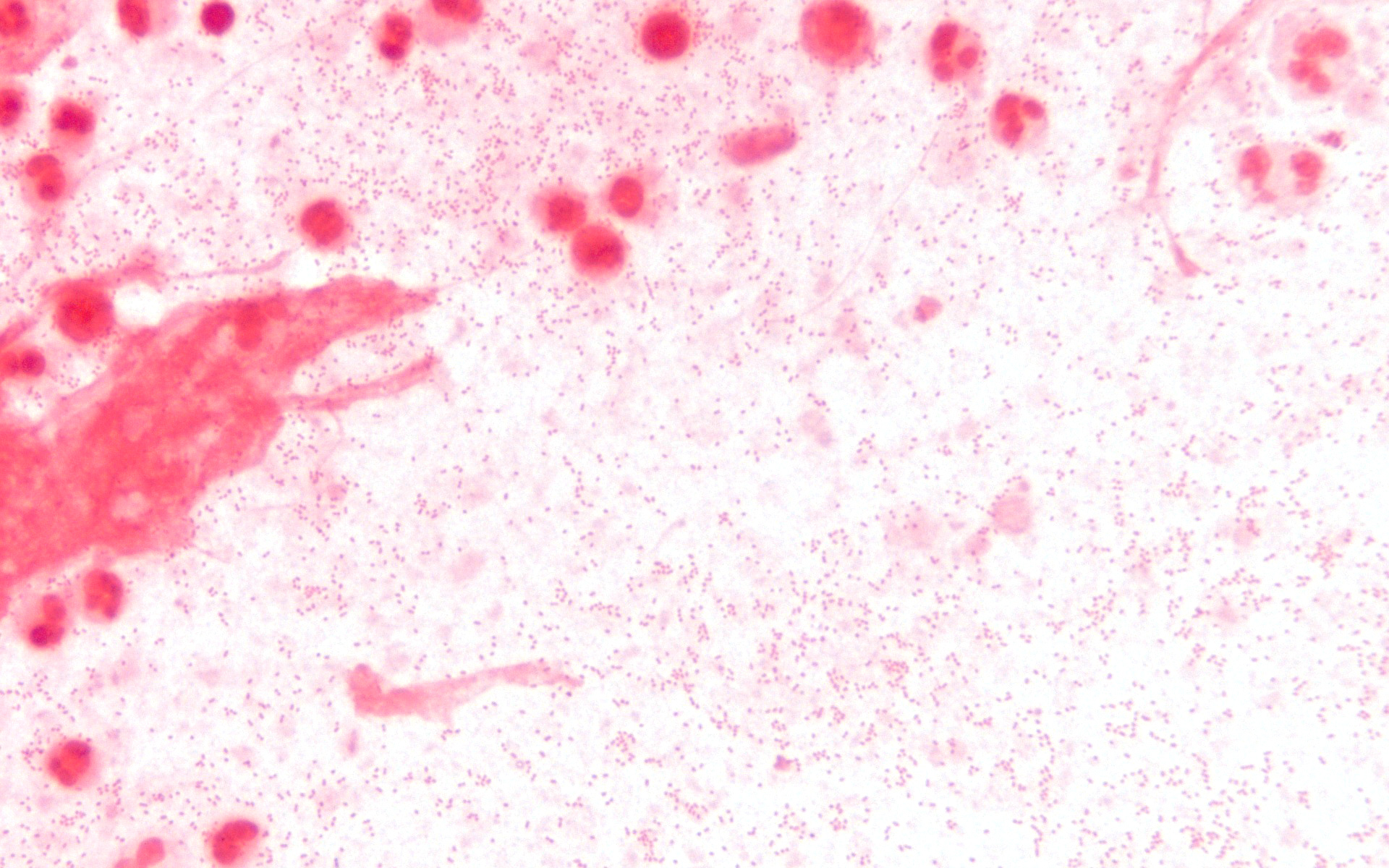 インフルエンザ桿菌
Haemophilus influenzae
グラム陰性桿菌
b型(Hib)が5歳未満の乳幼児に感染する
ことで、肺炎、敗血症、髄膜炎、化膿性
関節炎等の重篤な疾患を引き起こす

ワクチン接種により重篤な感染リスクを95%以上減らすことができる